Encouraging Energy Efficiency: Product Labels Facilitate Temporal Tradeoffs
David J. Hardisty, University of British Columbia
Yoonji Shim, University of British Columbia
Daniel Sun, University of Calgary
Dale Griffin, University of British Columbia

Wharton Decision Processes Seminar
Jan 23, 2017
Co-authors
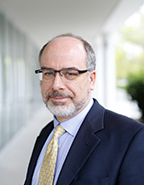 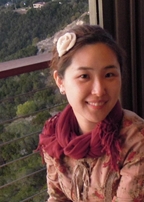 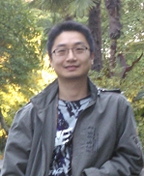 Dale Griffin
Yoonji Shim
Daniel Sun
Thank you! 
Working paper
“Trees” version
Please interrupt
The “Energy Paradox”
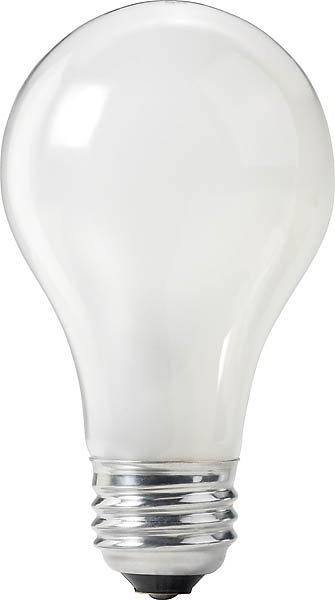 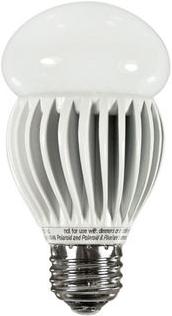 Price: $0.97
Watts: 60
Lumens: 820
Price: $17.99
Watts: 13
Lumens: 800
(Saves $188 on energy over lifetime of the bulb)
[Speaker Notes: People are so “dumb” about this choice that many state governments have made inefficient light bulbs illegal. As choice architects, we don’t like this. 

Image source (left): https://www.rona.ca/en/product/feit-electric-light-bulb-bright-white-a15-bulb-shape-40-watt-bp40a15-can-31925045
Image source (right): https://www.bulbconnection.com/product/4909-TCP-80101450-14W-SPRINGLIGHT-50K-14w-Spiral]
Consumer don’t know? Or don’t care?
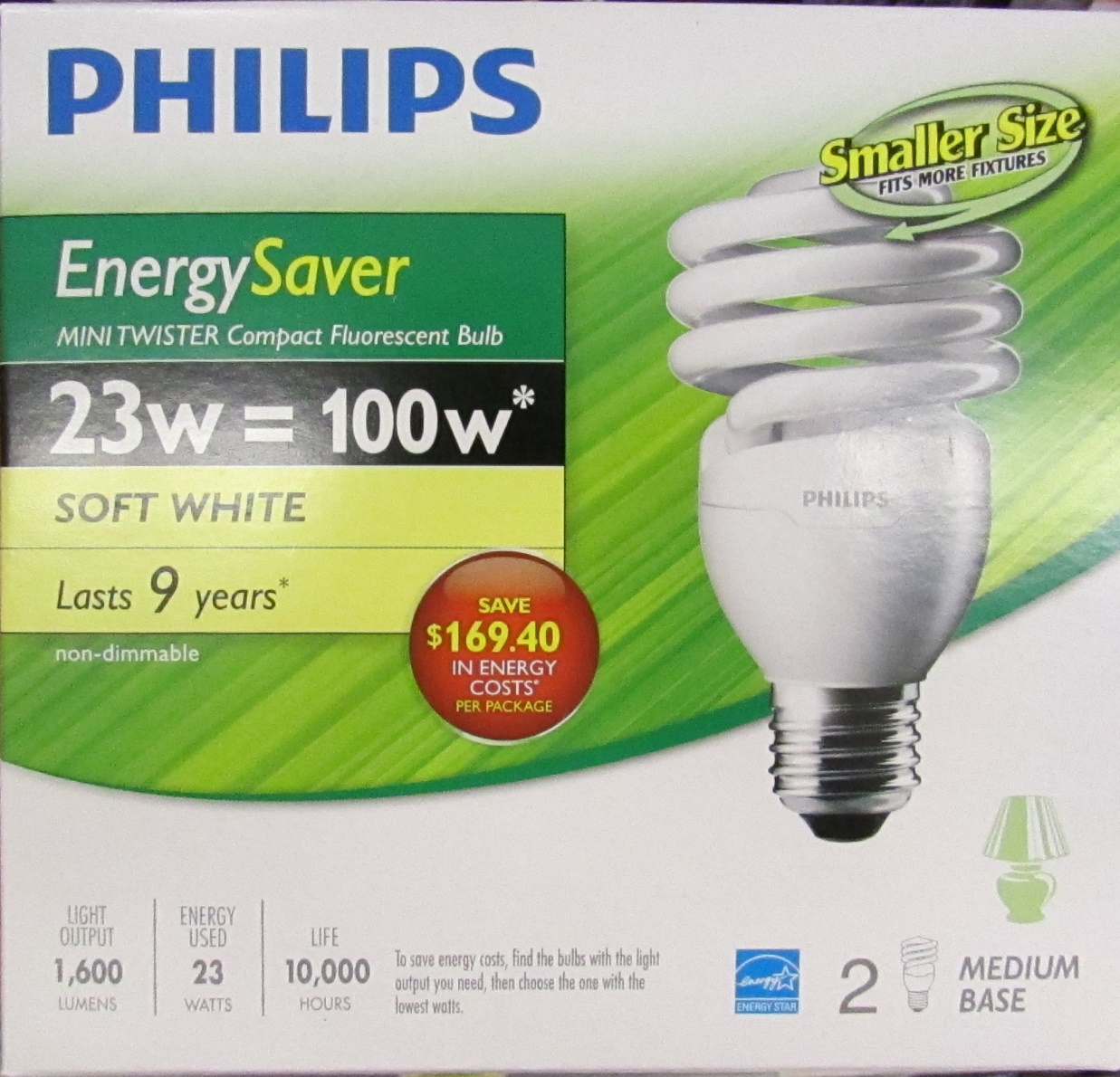 [Speaker Notes: Image source: https://www.walmart.ca/en/ip/philips-23w-100w-mini-twister-soft-white-cfl-bulb-2-pack-soft-white/6000200197323]
Previous Findings
People don’t know?
Education changes knowledge, not choices (Abrahamse et. al 2005)
Energy efficiency labeling changes attention, not choices (Kallbekken, Sælen, & Hermansen 2013; Waechter et al., 2015)
…but operational cost labeling DOES influence choices, especially if you scale up the metric (Camilleri & Larrick, 2014; Min et. al, 2014; Larrick & Soll 2008)
People don’t care?
People have really high discount rates (Frederick et. al, 2002)
For real-world energy choices, too (Hausman, 1979) 
…but discount future losses less than future gains (Thaler, 1981; Hardisty & Weber 2009)
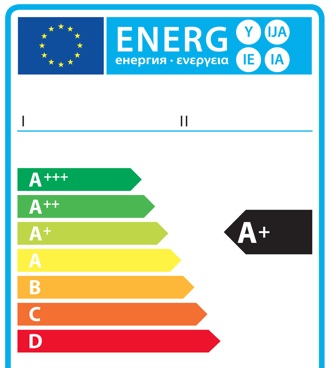 [Speaker Notes: Mention calorie labeling, traffic light labelling. 
Image source: https://ec.europa.eu/info/energy-climate-change-environment/standards-tools-and-labels/products-labelling-rules-and-requirements/energy-label-and-ecodesign/about_en]
Our Nudge: 10-year energy cost
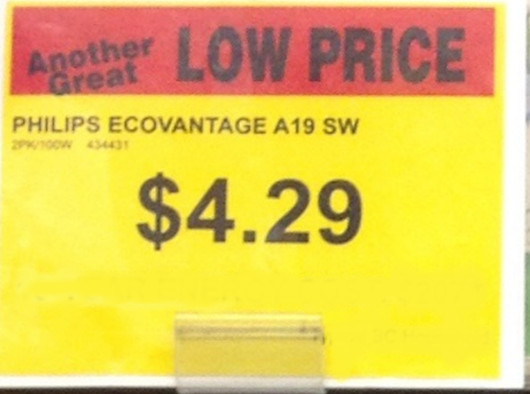 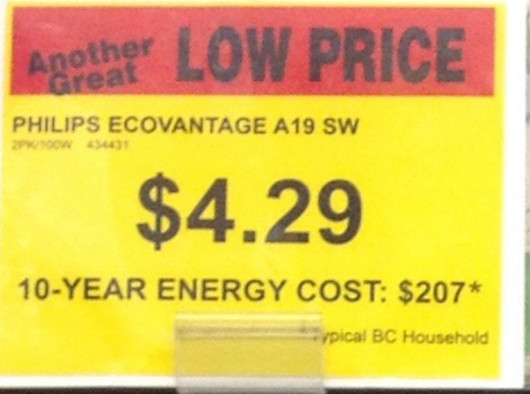 The best energy label. 
Why does it work? Multiple reasons, but in particular: 
People have a latent goal to minimize long term dollar costs
“10-year energy cost” labels activate this goal and makes it easy to act on
Outline
It works (Study 1a, 1b & 1c) 
Under certain conditions (Study 2)
Even without the labels (Study 3) 
Better than the alternatives (Study 4) 
Why? (Study 5)
Study 1 methods
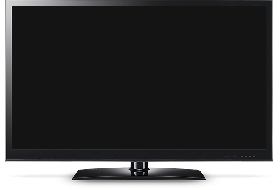 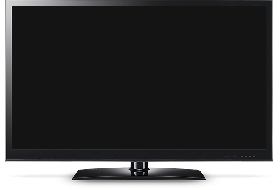 Price: $999.95
Estimated Electricity Use (W): 121
Standby energy consumption: 0.2w
Brand: Samsung
Size: 50”
Resolution: 1080p
Price: $749.95
Estimated Electricity Use (W): 181
Standby energy consumption: 0.4w
Brand: Samsung
Size: 50”
Resolution: 1080p
[Speaker Notes: Image source: https://www.freepnglogos.com/pics/tv]
Study 1 methods
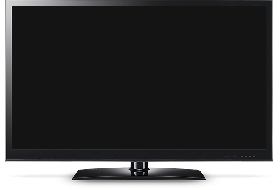 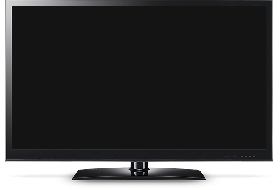 Price: $999.95
10-year energy cost: $600
Estimated Electricity Use (W): 121
Standby energy consumption: 0.2w
Brand: Samsung
Size: 50”
Resolution: 1080p
Price: $749.95
10-year energy cost: $1,000
Estimated Electricity Use (W): 181
Standby energy consumption: 0.4w
Brand: Samsung
Size: 50”
Resolution: 1080p
[Speaker Notes: Image source: https://www.freepnglogos.com/pics/tv]
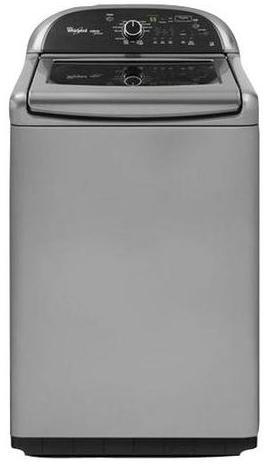 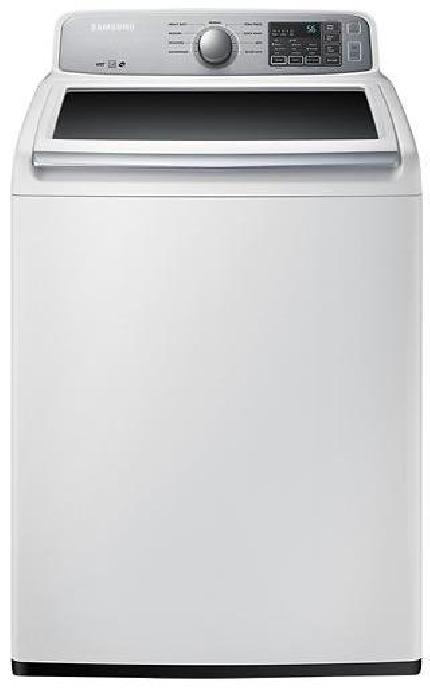 Price: $629.99
Estimated Yearly Electricity Use (kWh): 169
Model: 4.5 Cu. Ft. 9 cycle Top Load Washer
Brand: Samsung
Price: $899.99
Estimated Yearly Electricity Use (kWh): 150
Model: 4.8 Cu. Ft. 13 cycle Top Load Washer
Brand: Whirlpool
[Speaker Notes: Image source: 
Left - https://image-us.samsung.com/SamsungUS/home/home-appliances/washers/top-load/pd/wa50m7450aw/01_Washer-TopLoader_WA50M7450AW_Front_Closed-White.jpg?$product-details-jpg$
Right - https://www.energycenterappliance.com/product/whirlpool-cabrio-platinum-top-load-washer-chrome-shadow-wtw8500bc-23606]
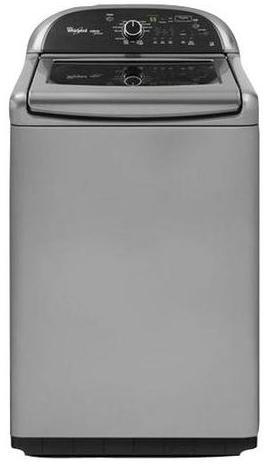 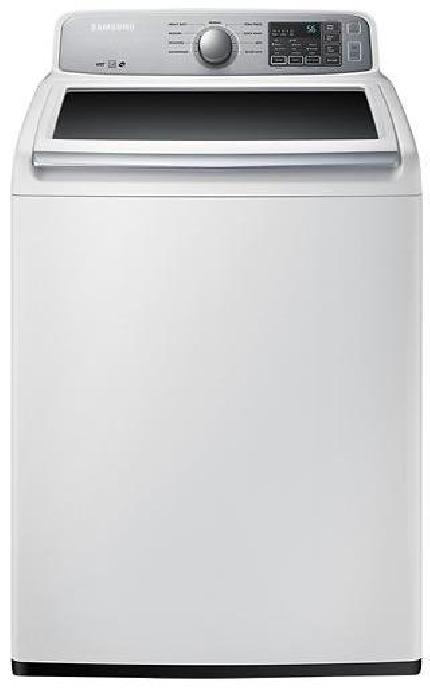 Price: $629.99
10-year energy cost: $180
Estimated Yearly Electricity Use (kWh): 169
Model: 4.5 Cu. Ft. 9 cycle Top Load Washer
Brand: Samsung
Price: $899.99
10-year energy cost: $100
Estimated Yearly Electricity Use (kWh): 150
Model: 4.8 Cu. Ft. 13 cycle Top Load Washer
Brand: Whirlpool
[Speaker Notes: Image source: 
Left - https://image-us.samsung.com/SamsungUS/home/home-appliances/washers/top-load/pd/wa50m7450aw/01_Washer-TopLoader_WA50M7450AW_Front_Closed-White.jpg?$product-details-jpg$
Right - https://www.energycenterappliance.com/product/whirlpool-cabrio-platinum-top-load-washer-chrome-shadow-wtw8500bc-23606]
Study 1a Results: Clean
Study 1a Results: Real
Study 1b: Community Sample
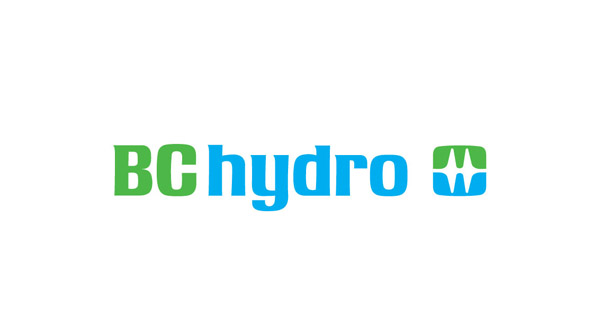 [Speaker Notes: Image source: https://hseds.ca/bc-hydro-logo/]
Study 1b Results: BC Hydro
Study 1c: Field Study
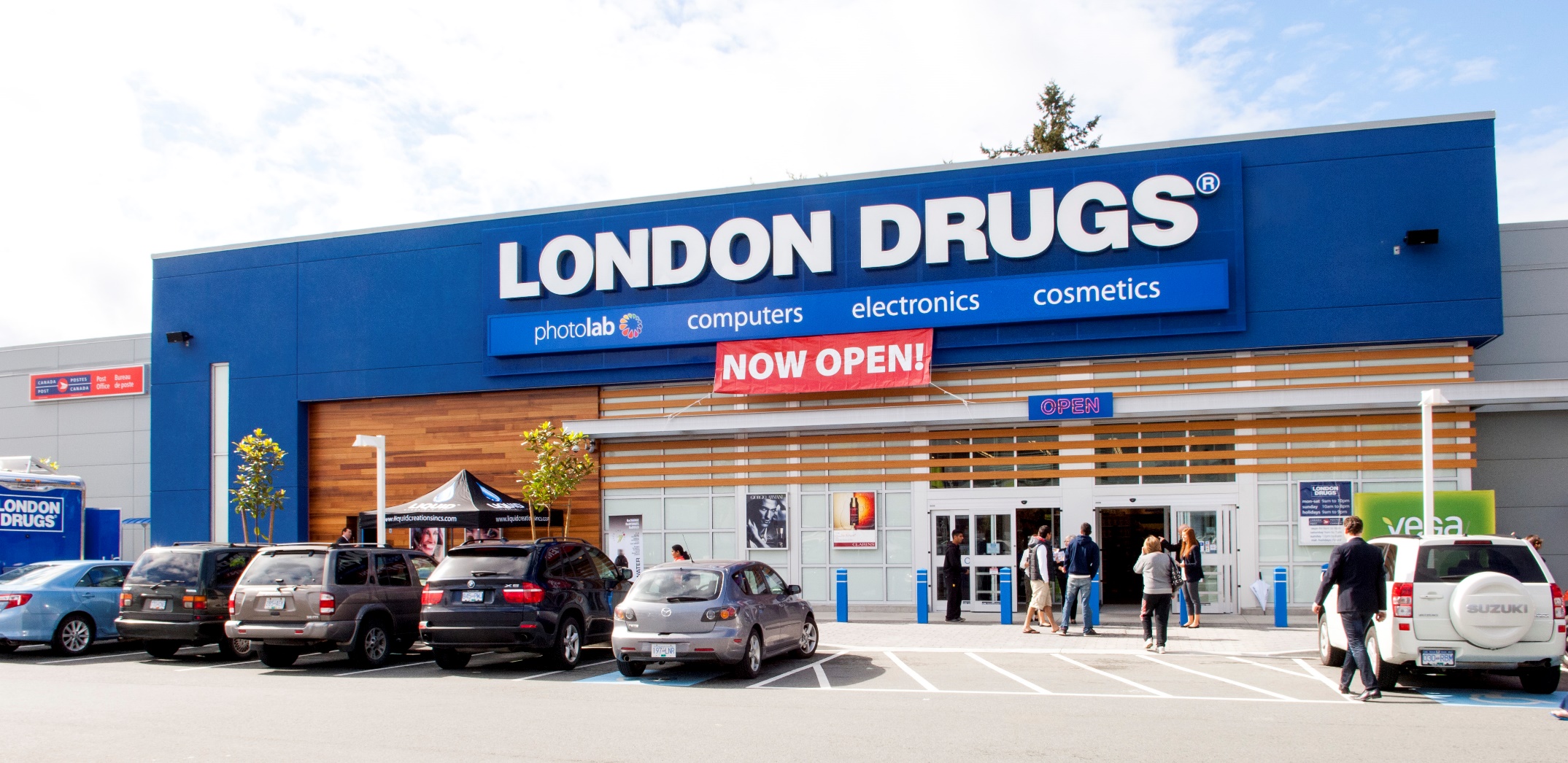 [Speaker Notes: Image source: London Drugs. (2022, October 14). In Wikipedia. https://en.wikipedia.org/wiki/London_Drugs]
Study 1b: Methods
Run in 5 drug stores over 6 weeks
Two types of lightbulbs:
72w Halogen bulb (2-pack) for $4.29
23w CFL bulb (2-pack) for $12.99
Displayed on endcaps and aisles
Labels switched once per week, counterbalanced across stores
DV: proportion of CFLs purchased
[Speaker Notes: 55]
Study 1b Methods: Control Labels
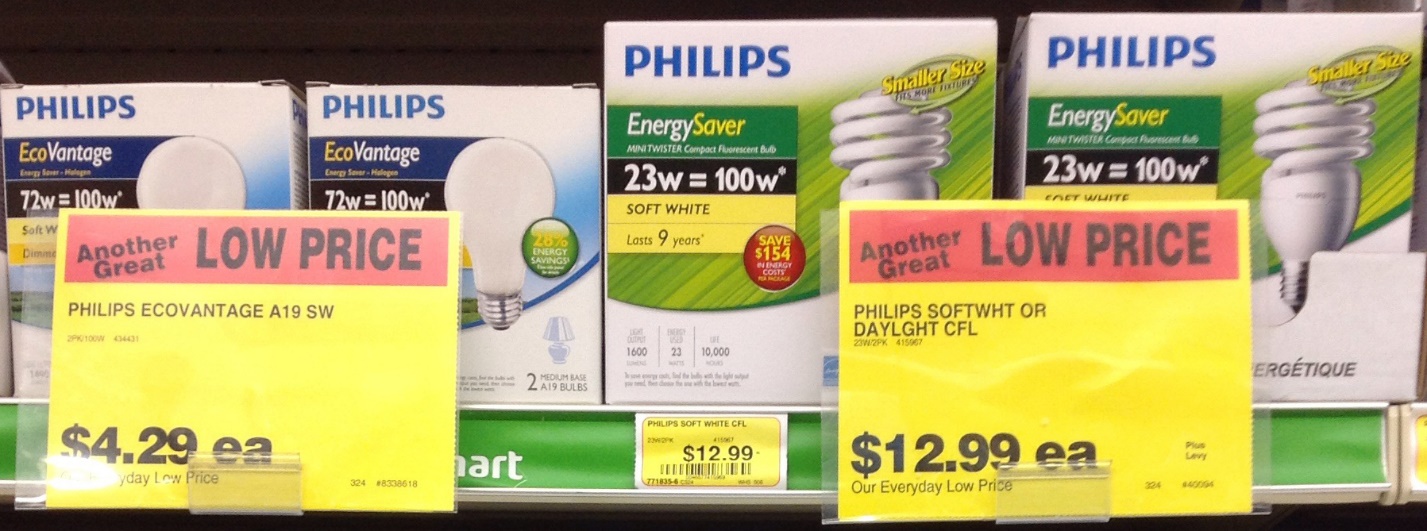 Study 1b Methods: 10-year Energy Cost Labels
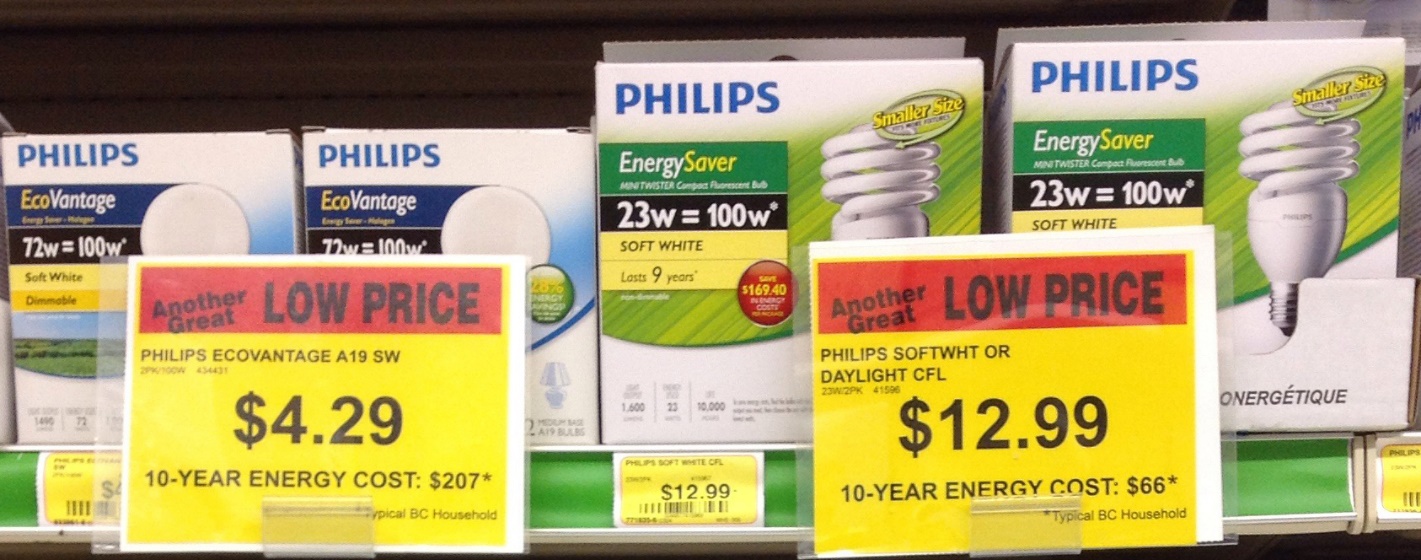 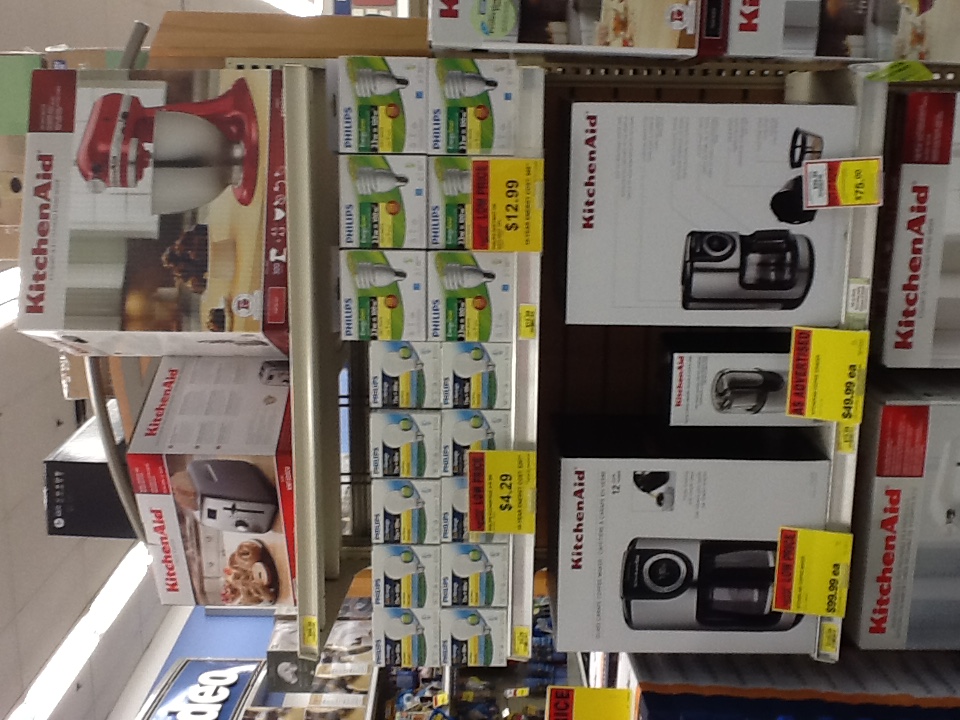 Study 1b: Results
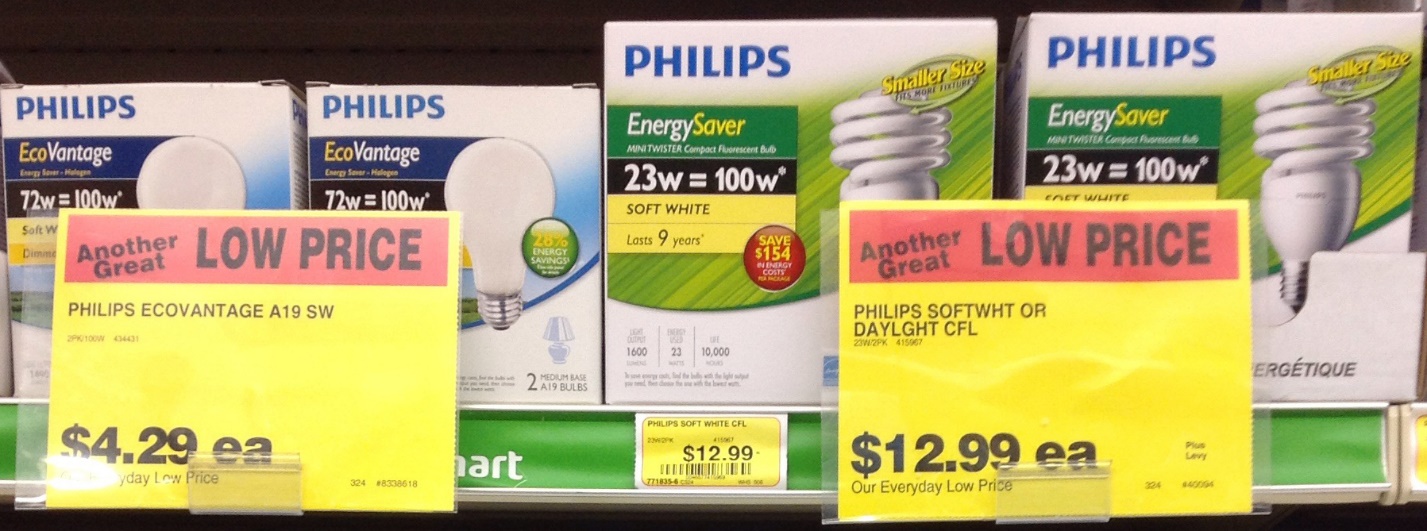 12% 
chose efficient option
(n = 26)
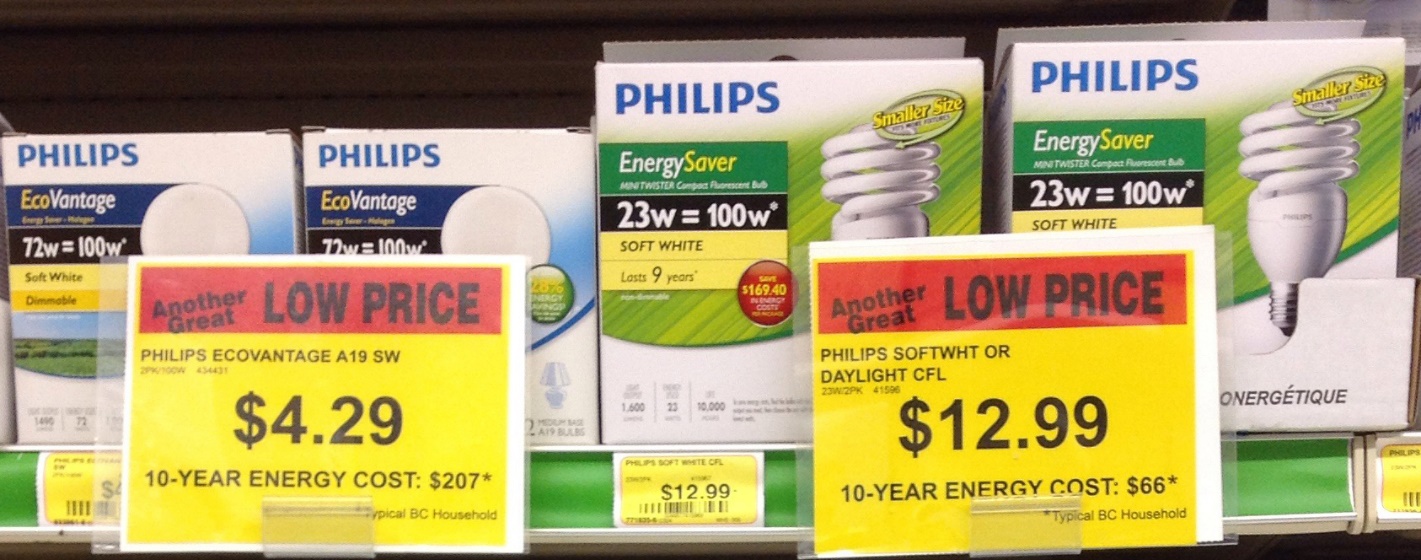 48% 
chose efficient option
(n = 29)
Endcap vs Aisle
Study 1 Discussion
Replicated our paradigm with real shoppers
Why doesn’t it work in the aisle? 
Unobserved choice shift? 
Habitual purchase vs Constructed preference? 
Dichotomous choice vs Multi-option choice?
Information overload?
Labels on some products vs Labels on all products?
Study 2: Dichotomous vs Multi-Option Choice
Study 2: Methods
MTurk, Lightbulbs (from London Drugs), 2 + 3 design (?)
2-option choice
Control
10-year energy cost
6-option choice
Control
10-year labels on target bulbs
10-year all light bulbs
10-year cost per bulb (rather than 10-year cost per package)
DV: wattage chosen (lower is better)
Endcap: Control
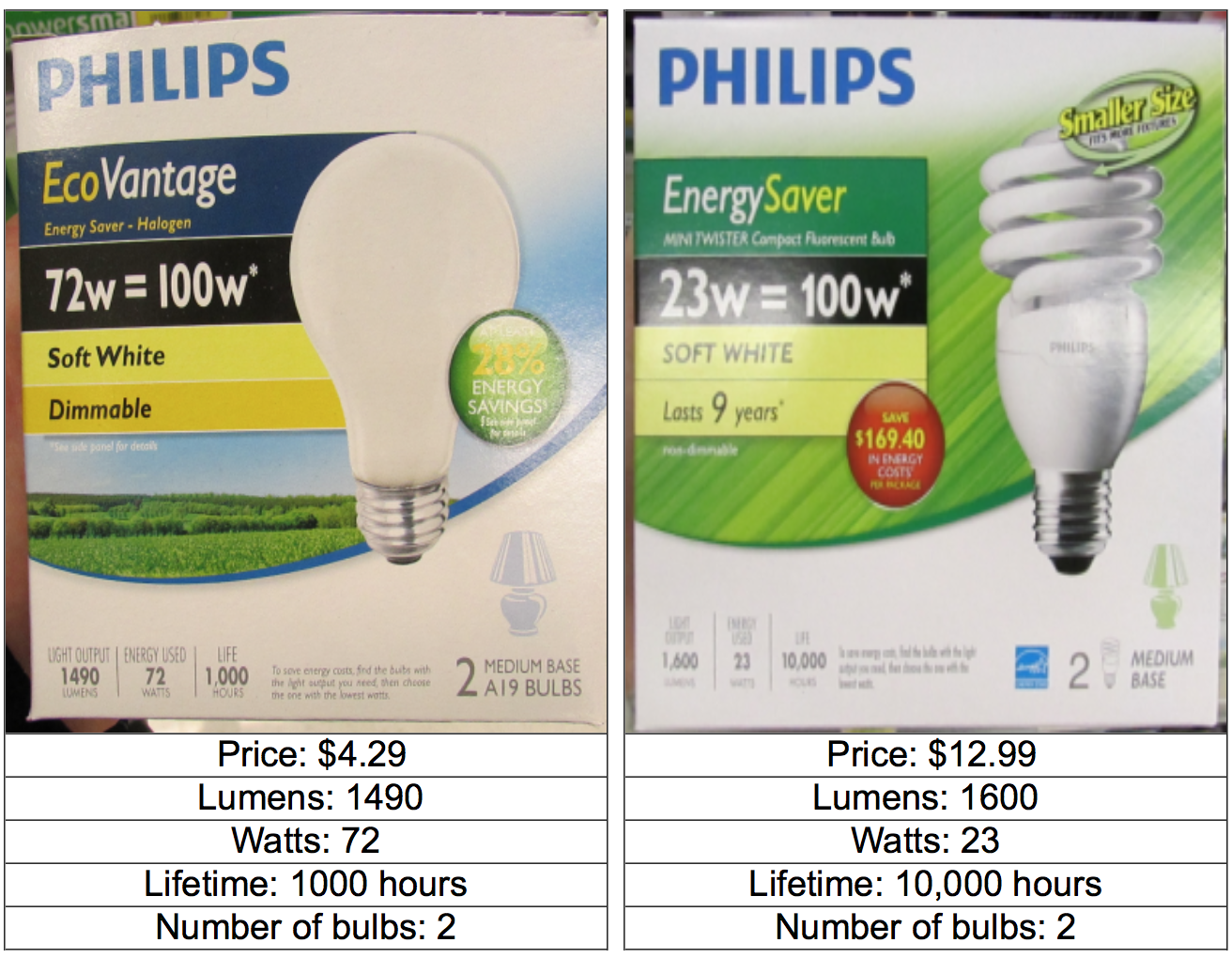 Endcap: 10-year cost
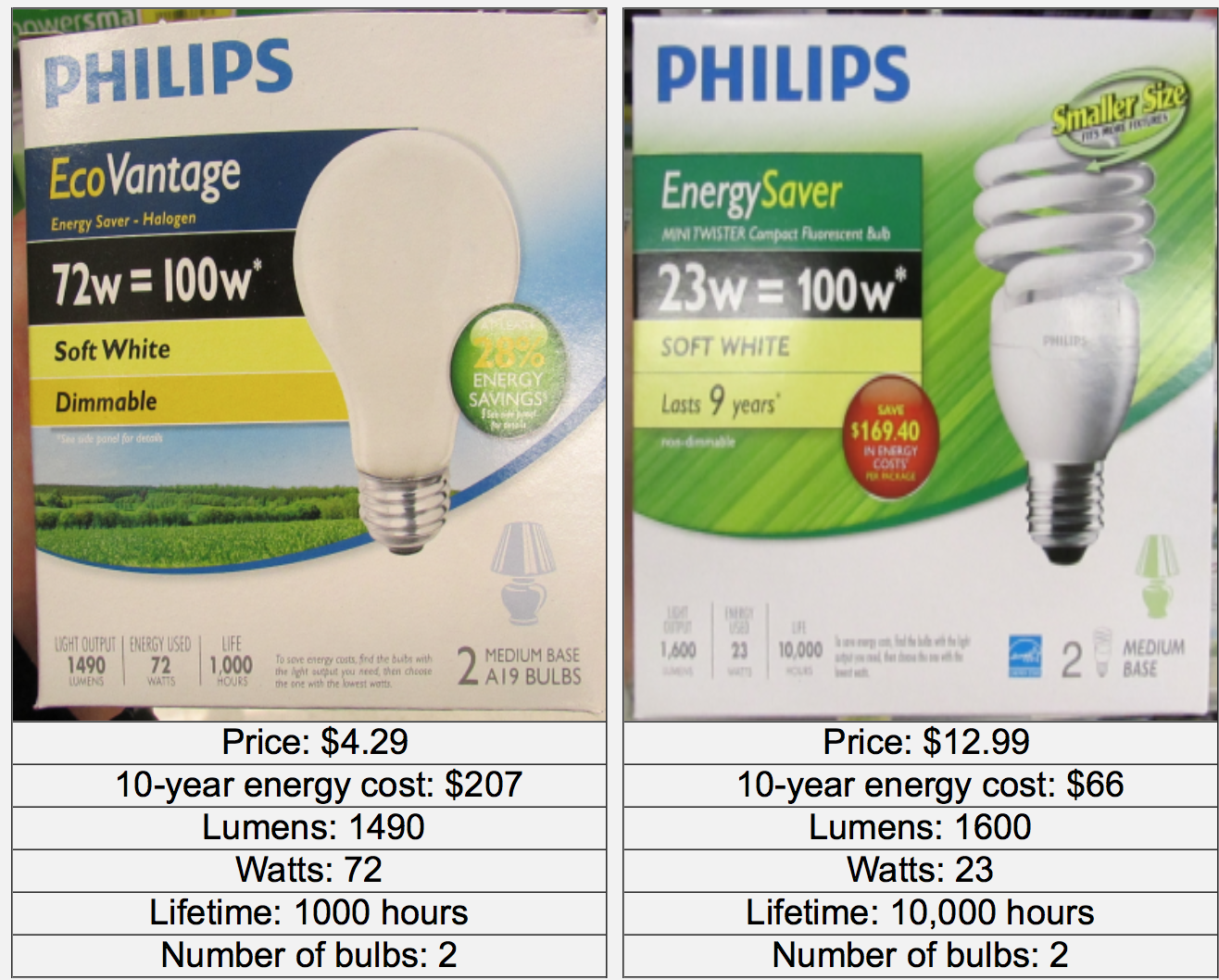 Aisle: Control
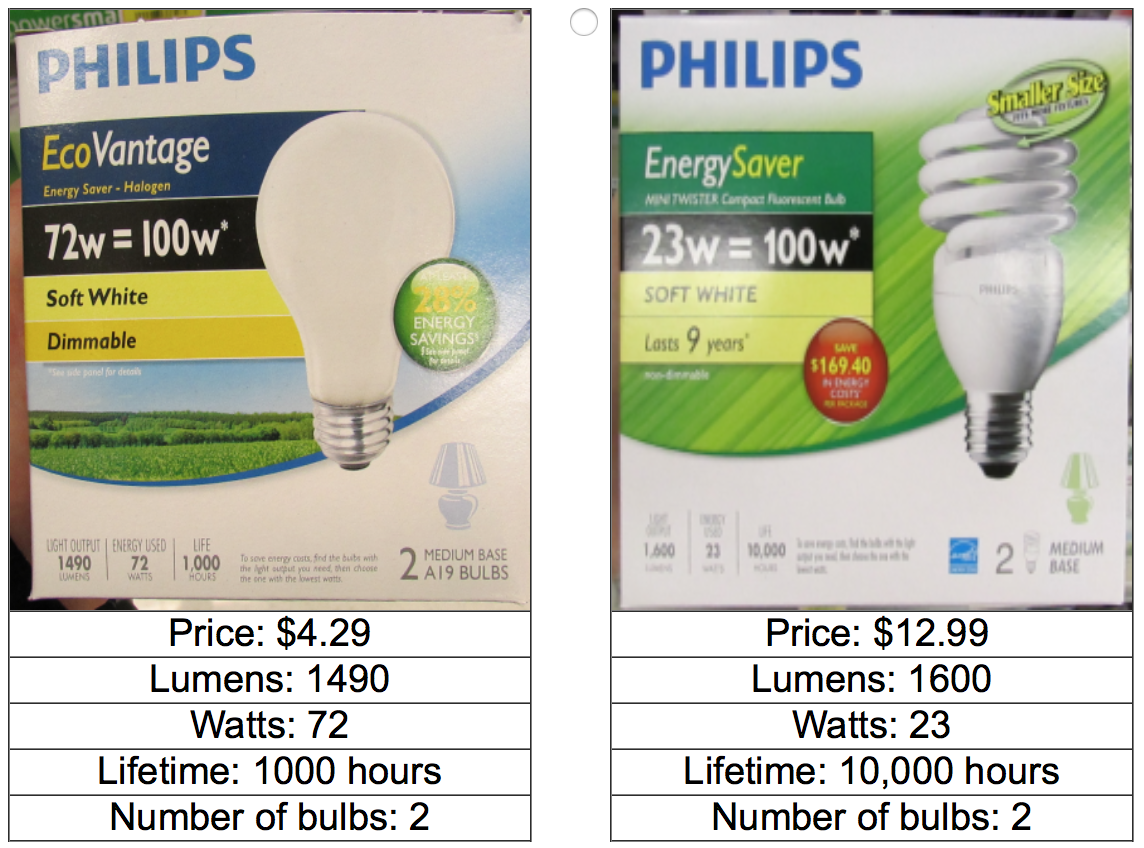 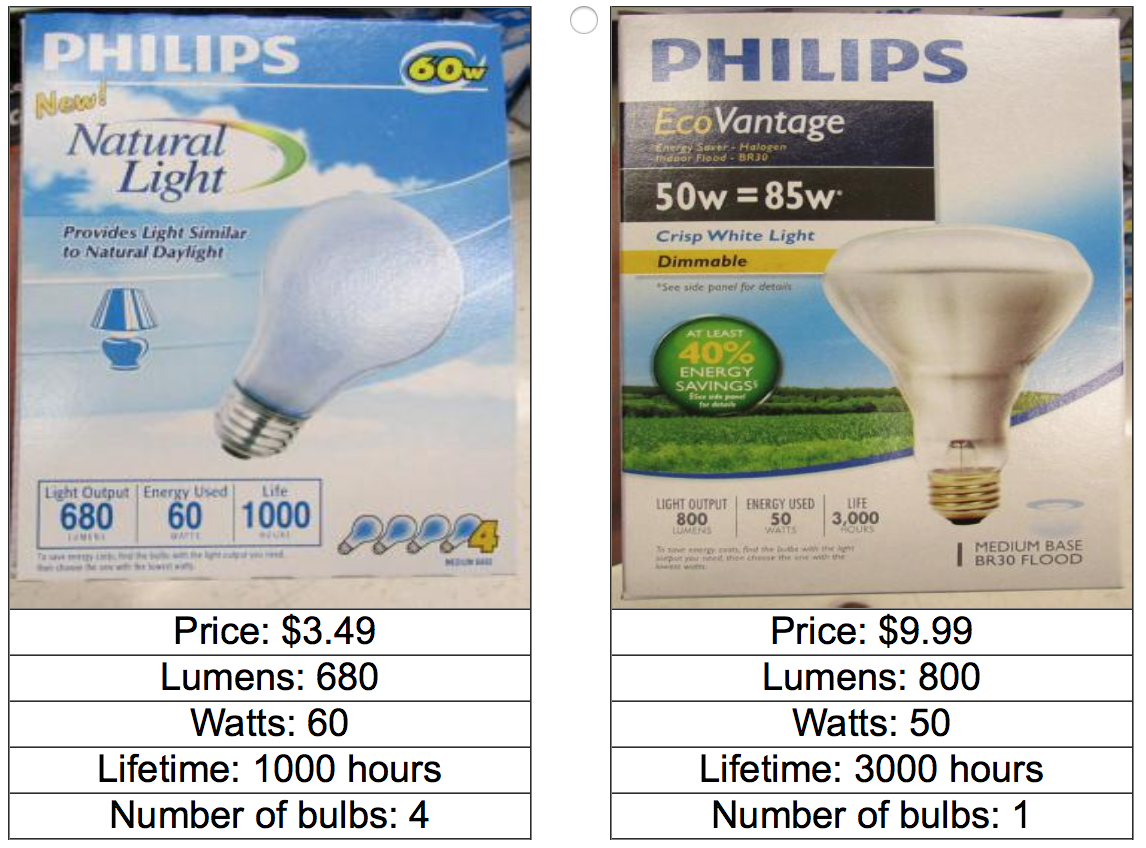 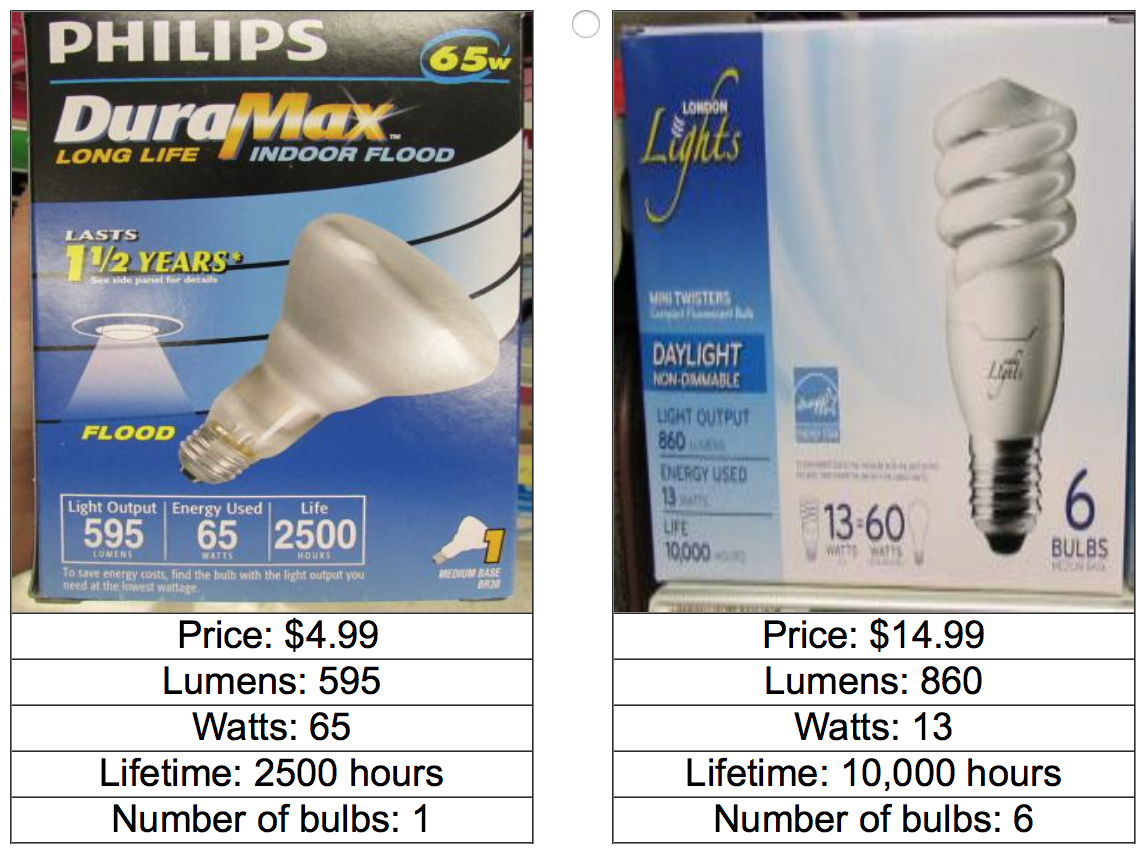 Aisle: 10-year target
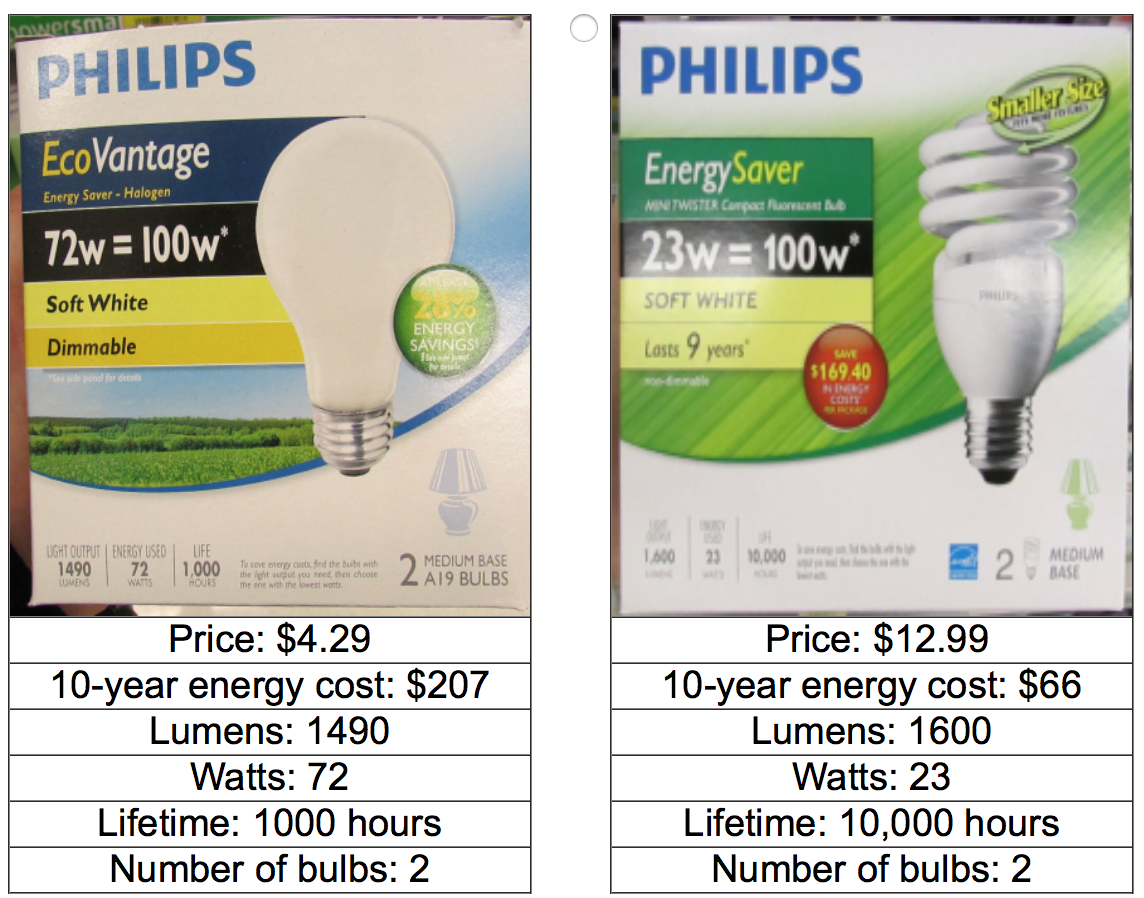 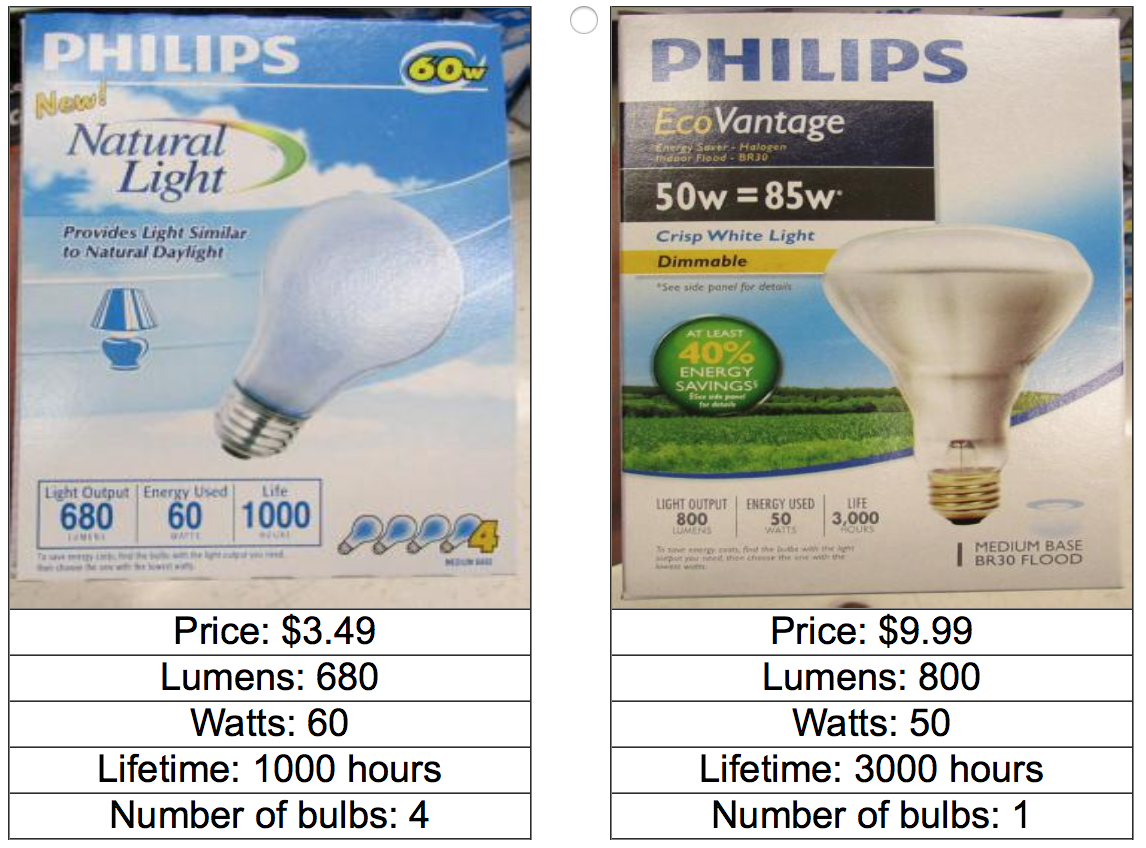 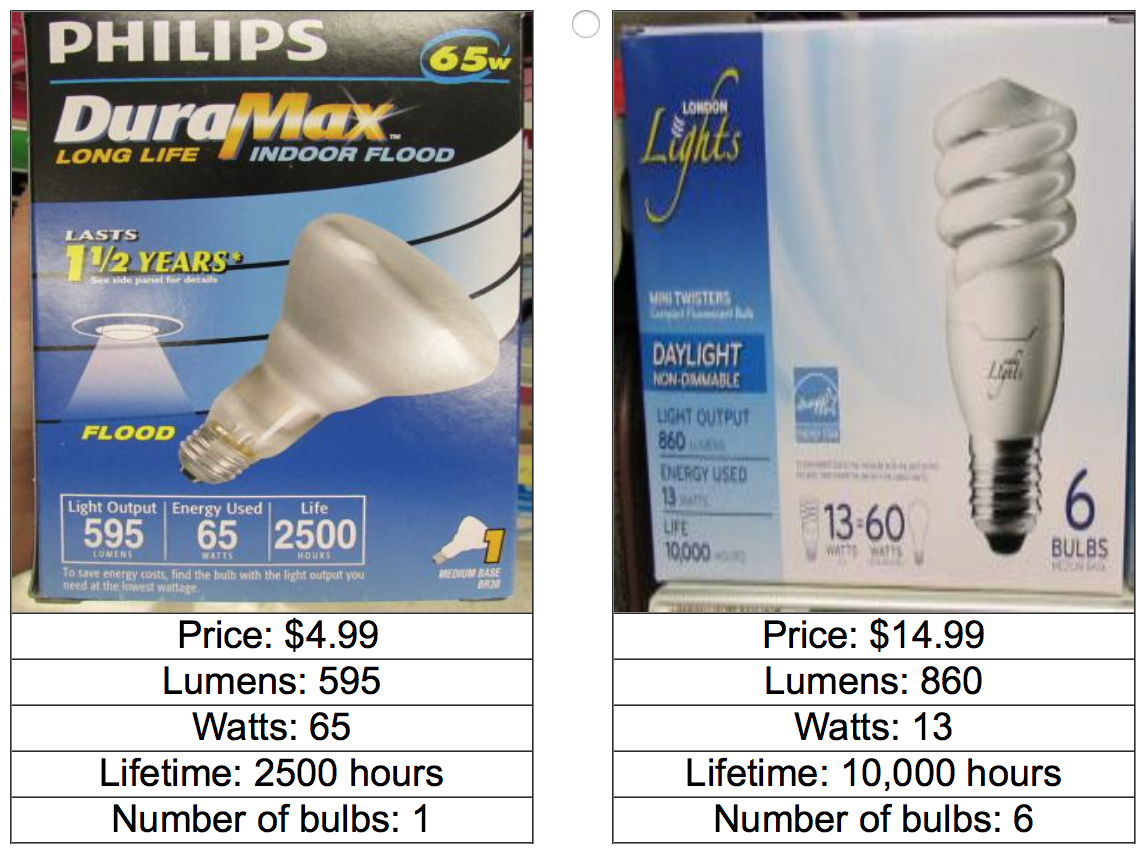 Aisle: 10-year all
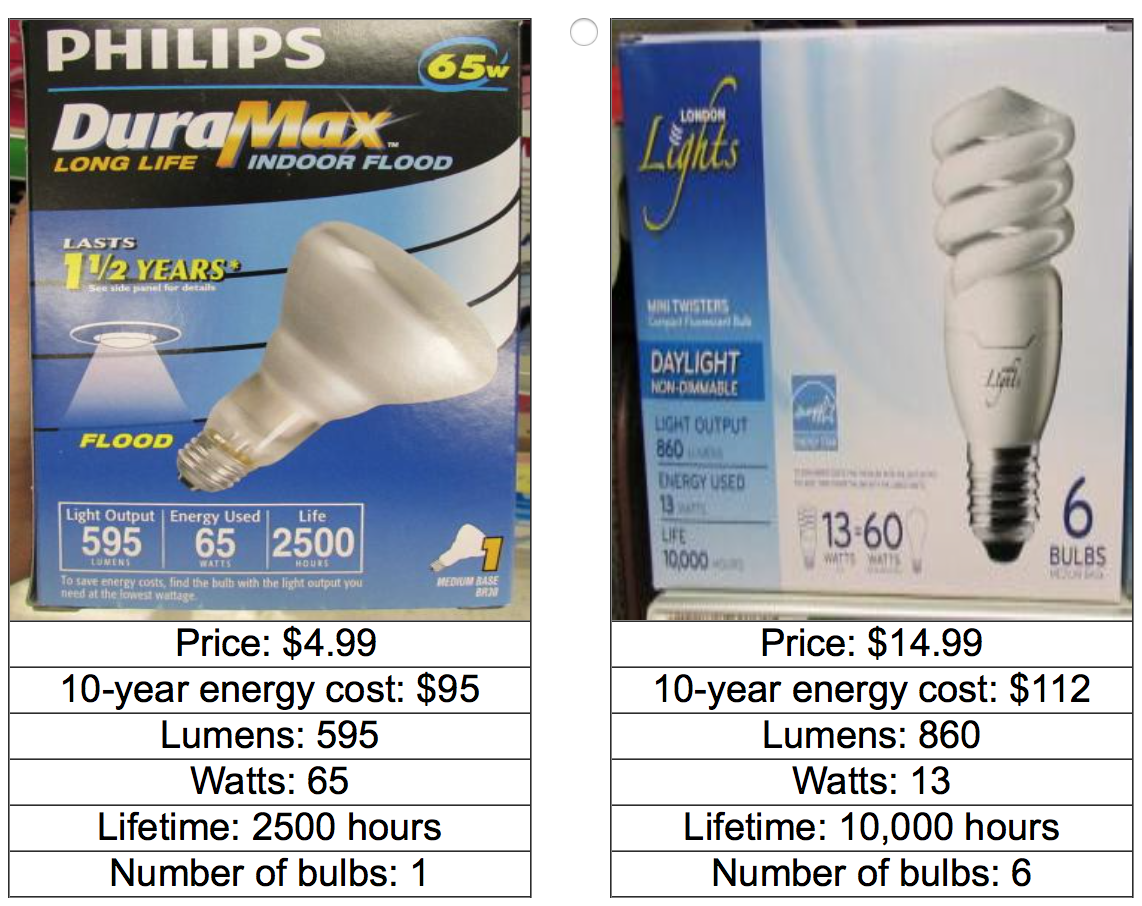 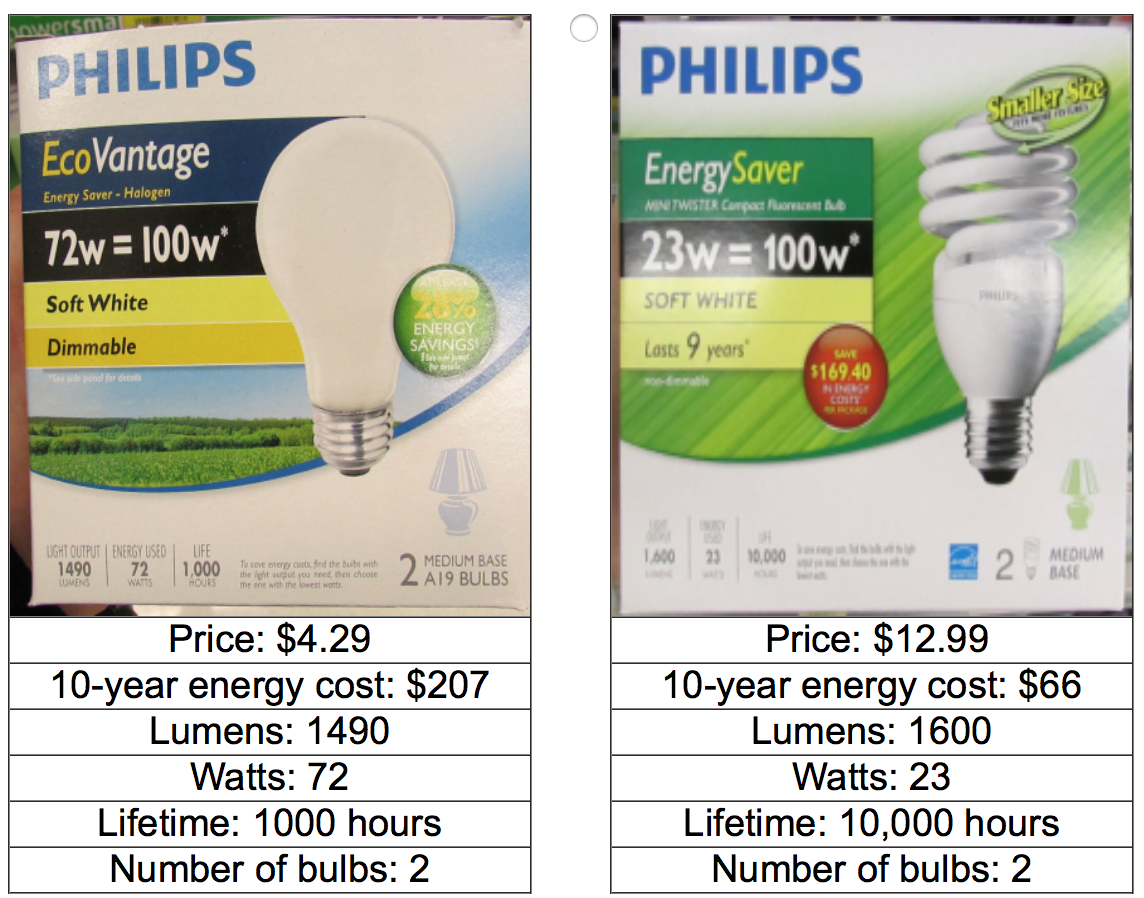 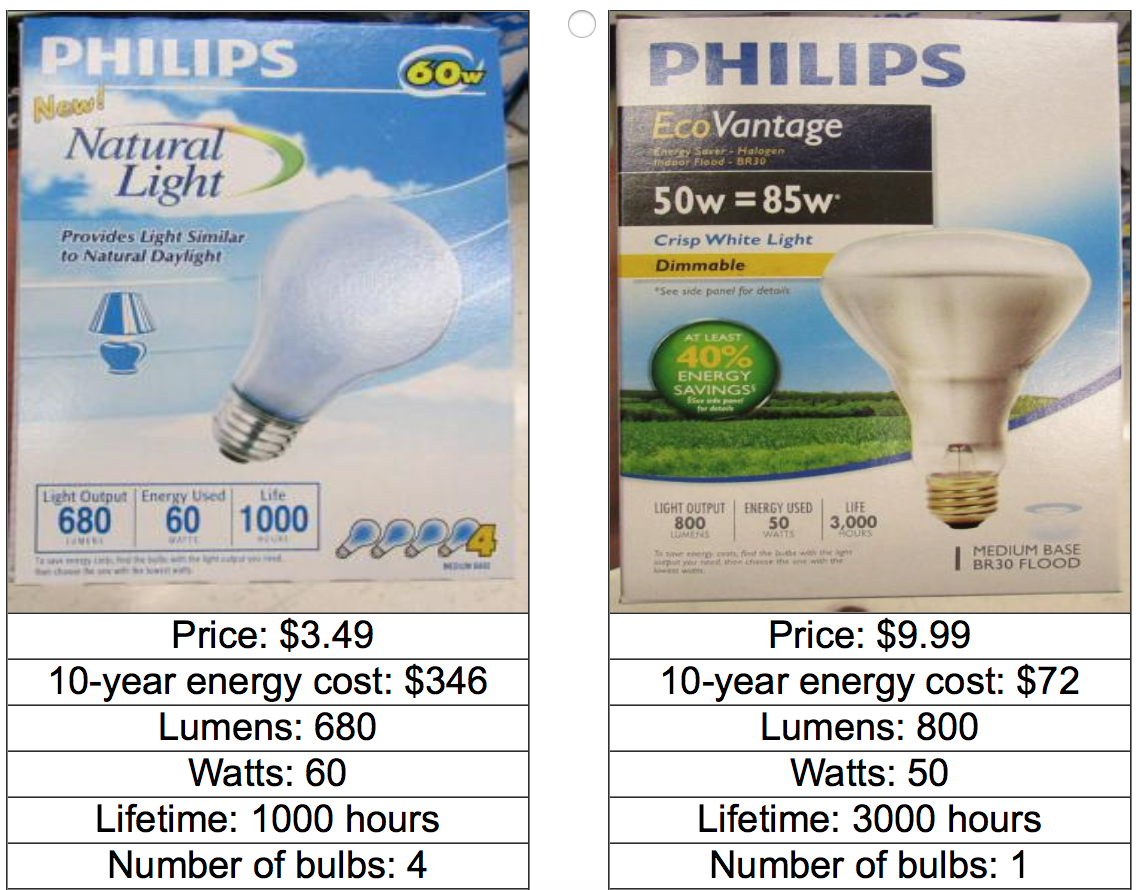 Study 2: Discussion
10-year labels work with multi-option choice
Only if on all (or most?) products under consideration
Hypothesized process:
Labels activate goal 
Make it easy to act on goal
Study 3: Alternative goal activation
Study 3: Methods
184 MTurkers
3 conditions: control, 10-year cost, and subjective estimation.
Subjective estimation condition [before choice] :
"How many dollars do you estimate you would spend on energy costs to use product A, over a period of 10 years?“ $_______
"How many dollars do you estimate you would spend on energy costs to use product B, over a period of 10 years?“$_______
Study 3 Discussion
Subjective estimation has the same effect at 10-year cost labels
Strong evidence that information provision is not a necessary condition

Is this just attribute salience? Or attribute counting? 
What if we frame as:
Dollar savings
kWh energy cost
% energy savings
Study 4: Comparison to alternative goals
Study 4: Methods
1,155 Mturkers
Lightbulbs only (same bulbs as field study)
1 (control) + 2 (positive vs negative) x 3 (dollars, kWh, % energy)
Study 4: Control
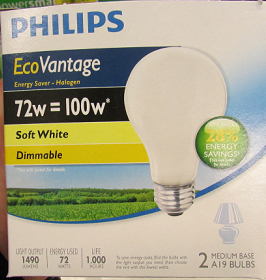 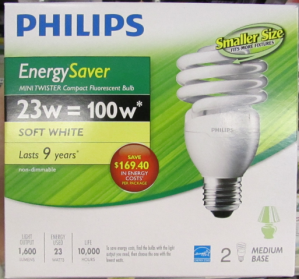 Price: $4.29
Lumens: 1490
Watts: 72
Number of bulbs: 2
Price: $12.99
Lumens: 1600
Watts: 23
Number of bulbs: 2
Study 4: 10-year dollar cost
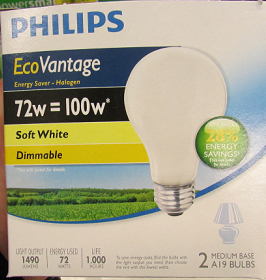 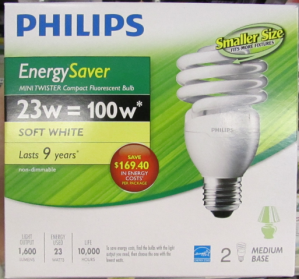 Price: $4.29
10-year energy cost: $207
Lumens: 1490
Watts: 72
Number of bulbs: 2
Price: $12.99
10-year energy cost: $66
Lumens: 1600
Watts: 23
Number of bulbs: 2
Study 4: 10-year dollars saved
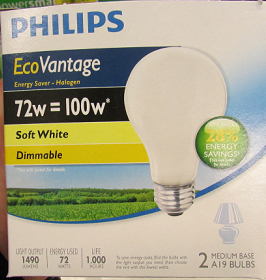 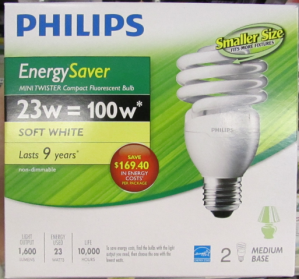 Price: $4.29
10-year energy saved: $81
Lumens: 1490
Watts: 72
Number of bulbs: 2
Price: $12.99
10-year energy saved: $222
Lumens: 1600
Watts: 23
Number of bulbs: 2
Study 4: 10-year energy cost
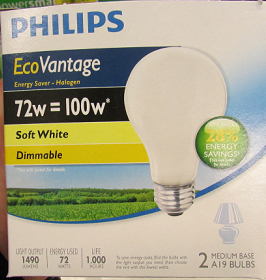 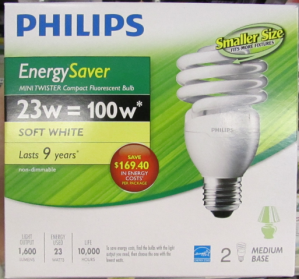 Price: $4.29
10-year energy cost: 1837 kWh
Lumens: 1490
Watts: 72
Number of bulbs: 2
Price: $12.99
10-year energy cost: 586 kWh
Lumens: 1600
Watts: 23
Number of bulbs: 2
Study 4: 10-year energy saved
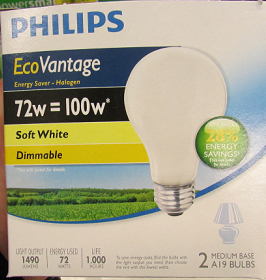 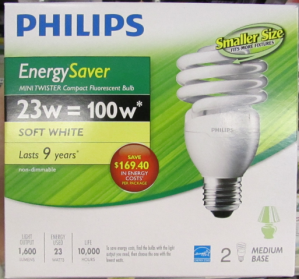 Price: $4.29
10-year energy saved: 718 kWh
Lumens: 1490
Watts: 72
Number of bulbs: 2
Price: $12.99
10-year energy saved: 1969 kWh
Lumens: 1600
Watts: 23
Number of bulbs: 2
Study 4: 10-year % cost
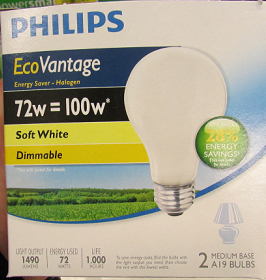 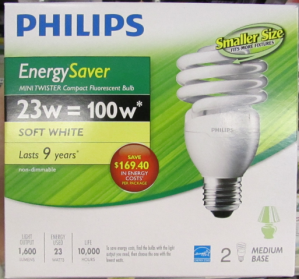 Price: $4.29
10-year energy cost: 28% less
Lumens: 1490
Watts: 72
Number of bulbs: 2
Price: $12.99
10-year energy cost: 77% less
Lumens: 1600
Watts: 23
Number of bulbs: 2
Study 4: 10-year % saved
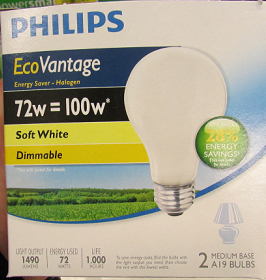 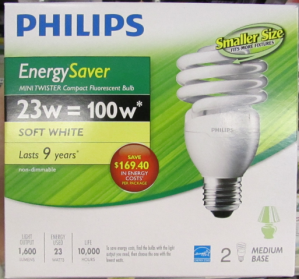 Price: $4.29
10-year energy saved: 28% more
Lumens: 1490
Watts: 72
Number of bulbs: 2
Price: $12.99
10-year energy saved: 77% more
Lumens: 1600
Watts: 23
Number of bulbs: 2
Study 4: Results
Study 4: Discussion
Goal activation is specific to dollar costs
Also an effect of attribute salience (or attribute counting)
Study 5: Why is the 10-year cost label effective?
Goal activation
Planning horizon
Information provision
Scaling (10-yr cost is better than 1-yr cost)
Attribute counting
Trust/legitimacy
Other?
Study 5: Methods
Similar to Study 1
Added 1-year cost and 5-year cost conditions
Measure goals
Planning horizon
[Then choice is made.]
Cost estimation
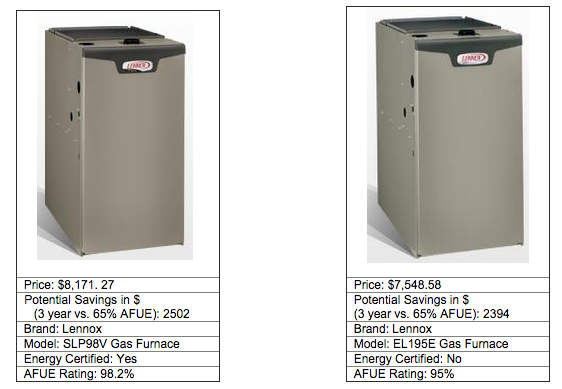 As you consider purchasing a new furnace, what product features are most important to you? Please list the three most important product features.
When purchasing a new furnace, roughly how far ahead do you plan?
Not at all
Up to one week
More than one week up to one month
More than one month up to one year
More than one year up to five years
More than five years up to ten years
Ten years or more
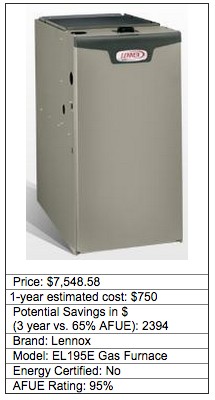 Please imagine that you purchased the furnace above. How much do you estimate your household would spend on energy to use this furnace in your home, over a period of [1 year]? 
$_______
Study 5: Modelling
Study 2: Mediation
Long-term cost goal prominence
(β = 0.19, p < .001)
β = 0.15, p < .001
(β = 0.66, p < .001)
Energy efficient choices
(β = 0.25, p < .001)
10-year cost labelling
β = 0.15, p = .01
Study 5 Discussion
10-yr energy cost labeling is effective
Why? 
Activates energy cost reduction goal (biggest r2) 
Improved cost estimation is NOT an important factor for influencing choices
Attribute scaling (10yr vs 5yr vs 1yr) is also somewhat helpful
Conclusions
10-year energy cost labelling is an effective, low-cost nudge to increase energy efficient choices 
Works via goal activation (in part)
Win-win-win
Easy to scale up
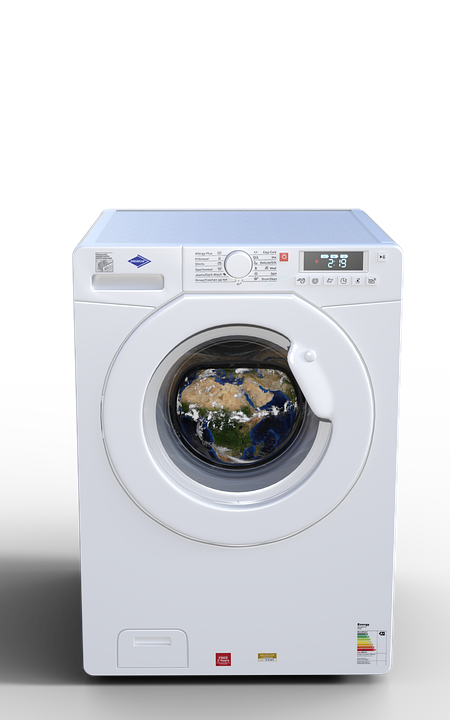 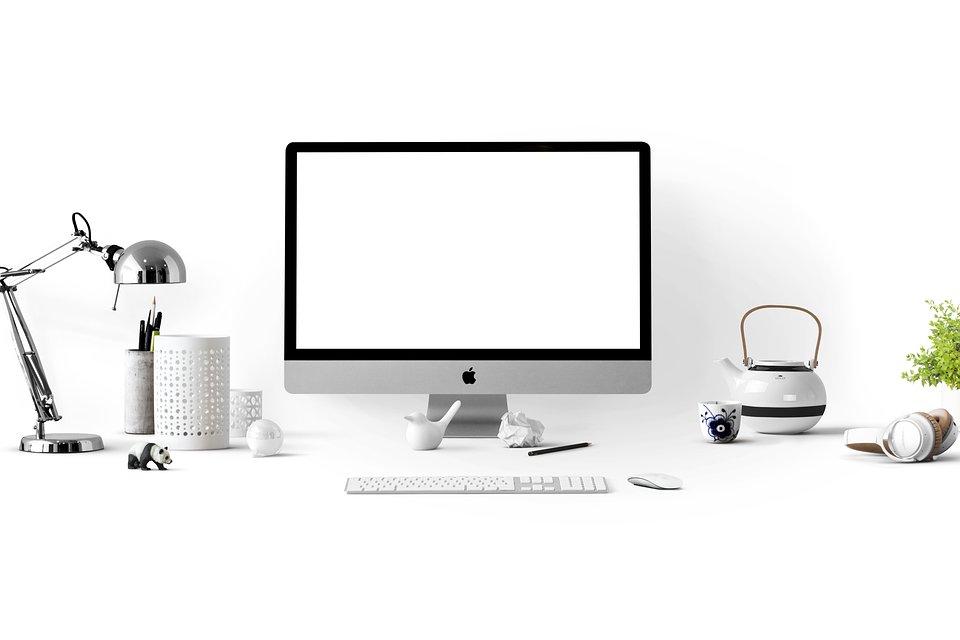 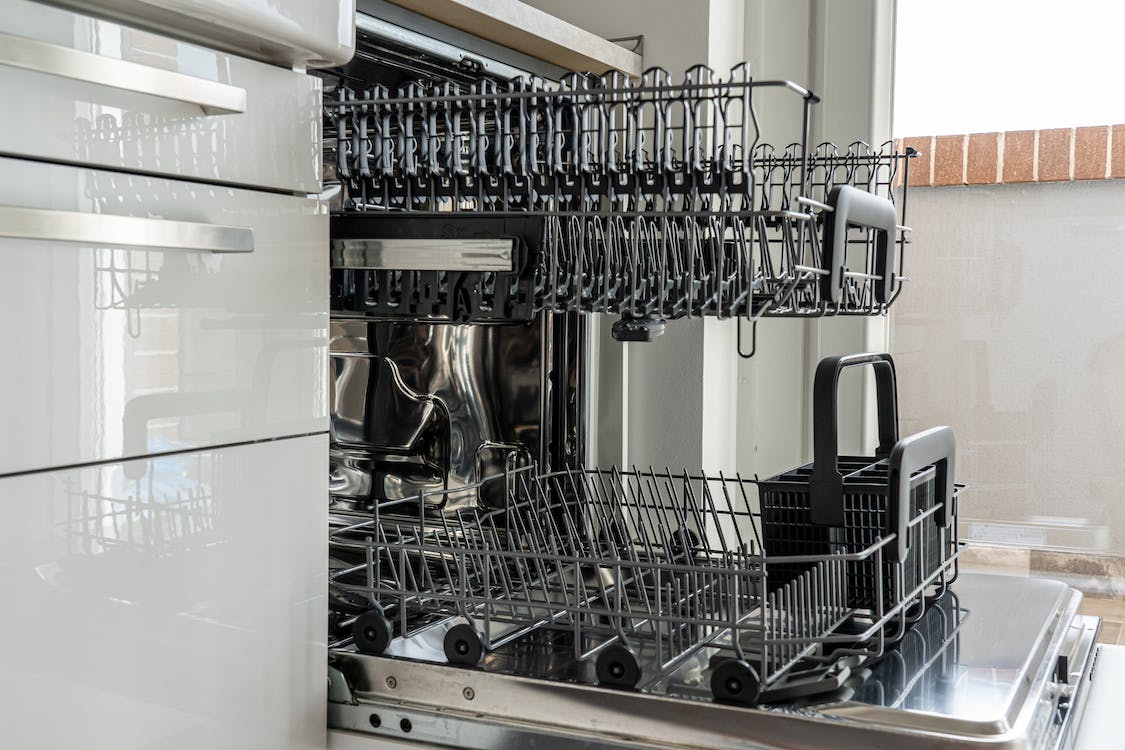 [Speaker Notes: Similar to unit cost labeling 

Image source: https://unsplash.com/]
Thank You!